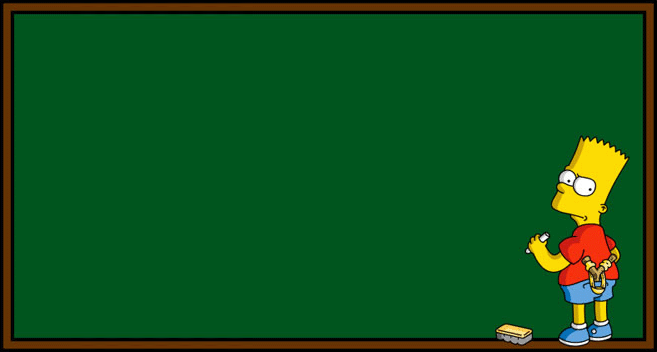 Area Scale Factor
Grade A
08/05/2014
Learning Objectives:

Know what a similar shape is

Able to calculate the linear scale factor

Able to calculate the area of similar 
    shapes using the area scale factor
Area Scale Factor
How much bigger is rectangle B compared to rectangle A?
4cm
2cm
1cm
2cm
Length    2cm <-> 4cm 
Area     2cm2 <-> 8cm2
The dimensions are two times as big. This is called the Linear Scale Factor.

The area is four times as big. This called the Area Scale Factor.
Area Scale Factor
Linear Scale Factor (LSF) – proportional change in the dimensions of a shape

Area Scale Factor (ASF) – proportional change in the area of a shape

ASF = LSF2
Area Scale Factor
The parallelograms below are similar. The area of the smaller parallelogram is 15cm2. Calculate the area of the larger parallelogram.
4cm
12cm
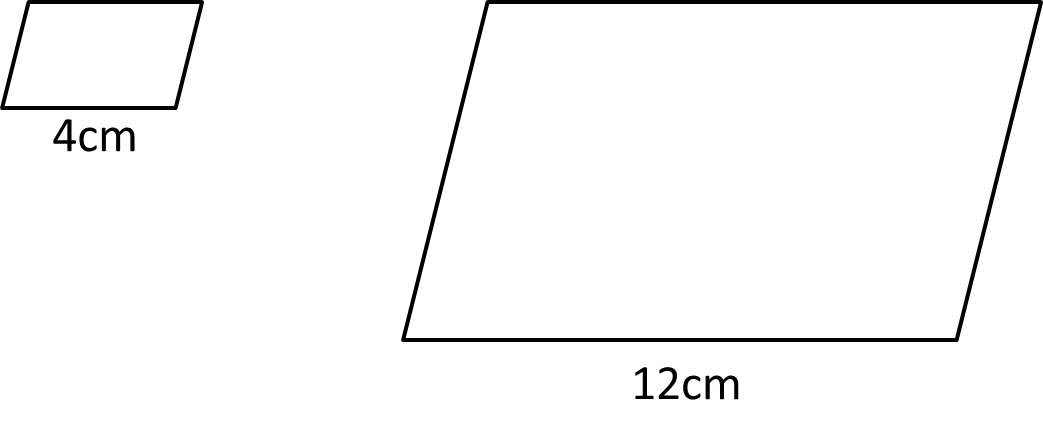 A = 15cm2
(The area of the larger shape is 9 times bigger than the smaller shape)
8cm
12cm
The area of the larger heart shape is 99cm2. Calculate the area of the smaller heart shape.
Area = 99cm2
(The area of the larger shape is 2.25 times bigger than the smaller shape)
The area of the small crescent is 12cm2. Calculate the area of the larger crescent.
8cm
10cm
The area of the large trapezium is 1521cm2. Calculate the area of the smaller trapezium.
2cm
13cm
Area Scale Factor
Pages 506 – 507
Exercise 26A
Q1 to 4
4cm
These two regular hexagons are similar. Calculate the length of one of the sides of the larger hexagon.
CV
CV
Area = 12cm2
Area = 300cm2
Area Scale Factor
Page 207
Exercise 26B
Q1 and 2